blok 1	les 4: samen praten samen leren
U leert deze les:
dat het belangrijk is om zelf ook de Nederlandse taal leren
dat ouders met hun kinderen al veel kunnen oefenen 
dat het belangrijk is om uw eigen taal met uw kind kunt spreken
Praten met elkaar
Praten met elkaar
vraagt u wel eens wat uw kind doet thuis? 
 vertelt uw kind over school? 
 tips:  hoe kan ik een gesprek beginnen met mijn kind
eigen taal
Eigen taal eerst
het is belangrijk dat uw kind zijn moedertaal goed beheerst
 zonder een goede basis, kan uw kind niet verder leren
 als u het woord in uw eigen taal niet kent dan kunt u het woord    ook niet in een andere taal leren
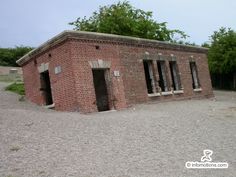 Zonder basis kan je niet bouwen
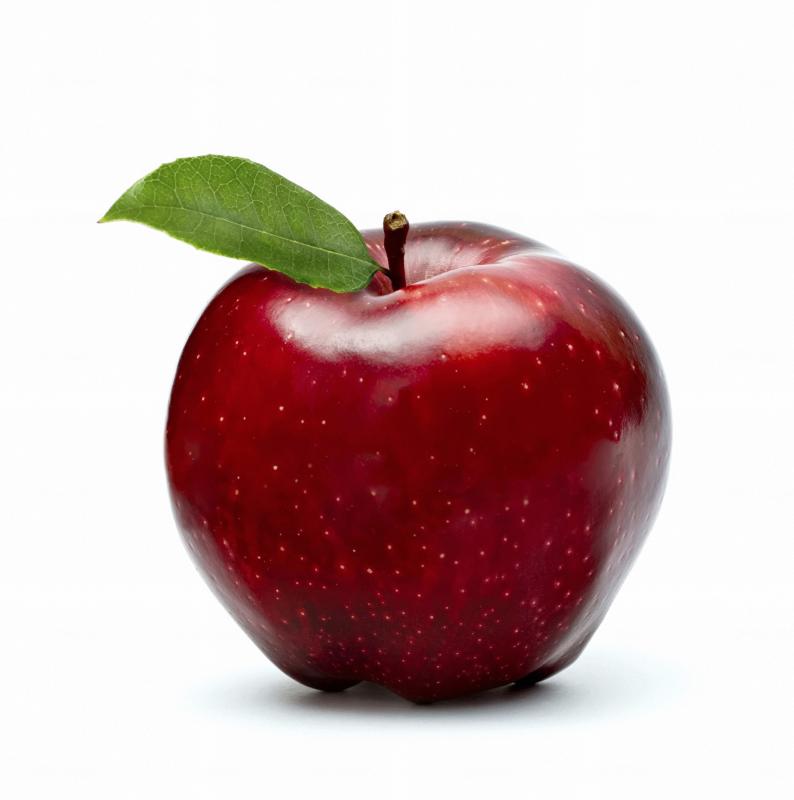 Opdracht:hoe heet deze vrucht in uw eigen taal? Zoek nu de naam in het Nederlands op.
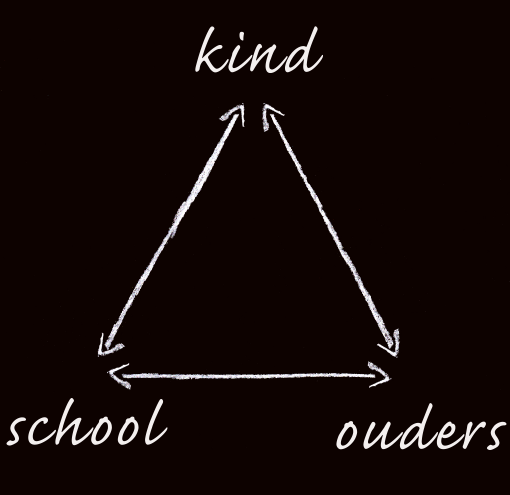 samenwerken
samenwerken
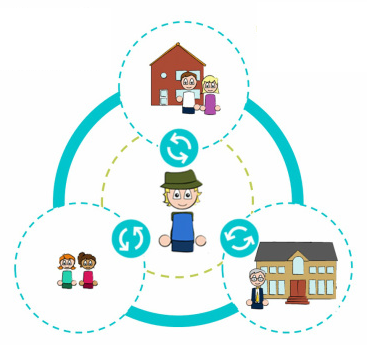 Samenwerken is belangrijk

Door met de juf te blijven praten kunnen wij elkaar helpen. 

U weet veel over uw kind, de juf weet veel over uw kind. Samen weten wij nog meer.
Zelf Nederlands leren
Stencil uitdelen
Zijn er nog vragen?